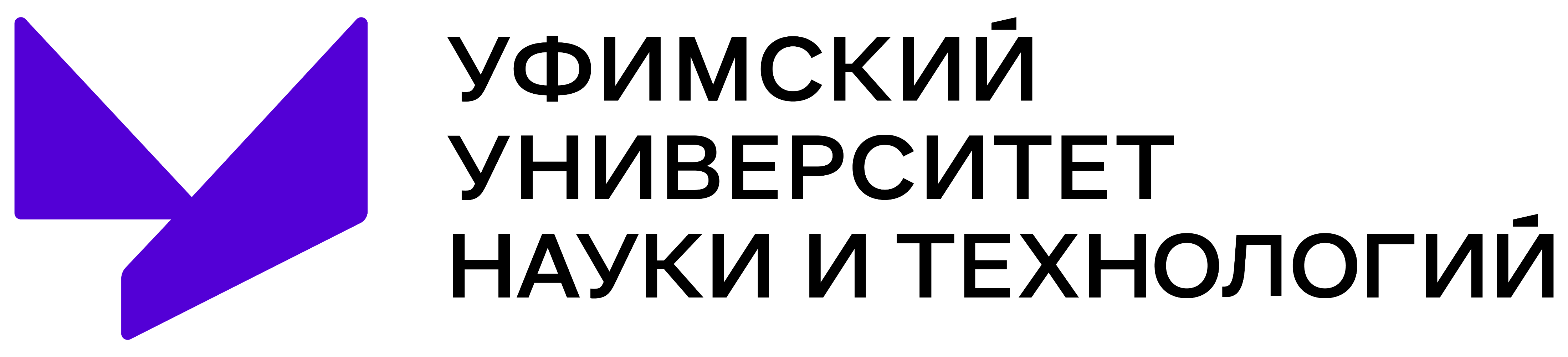 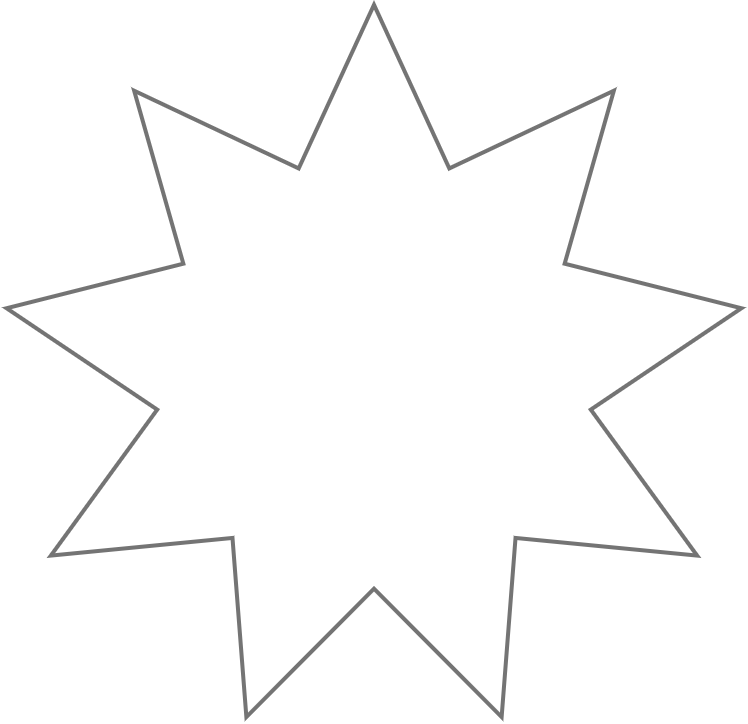 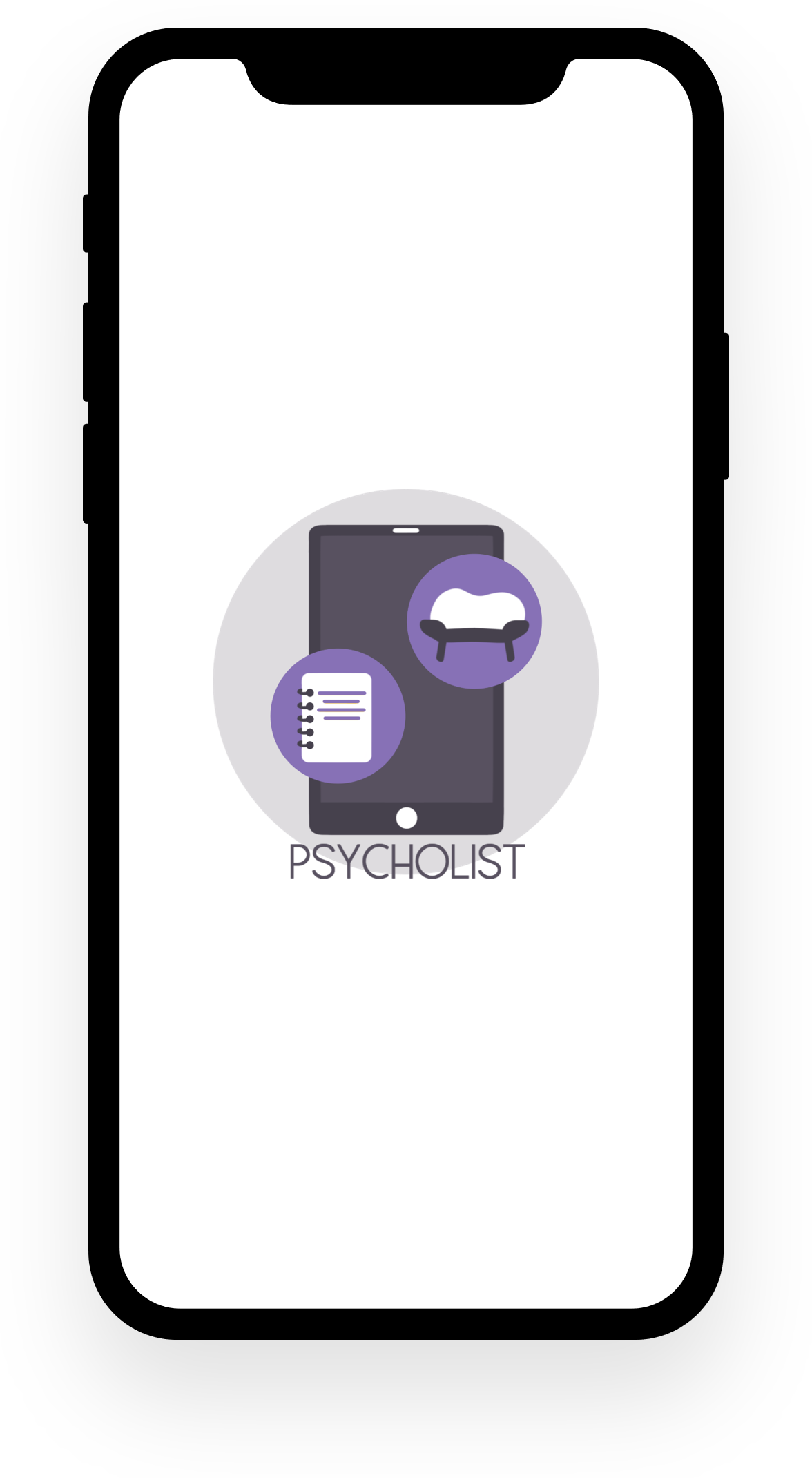 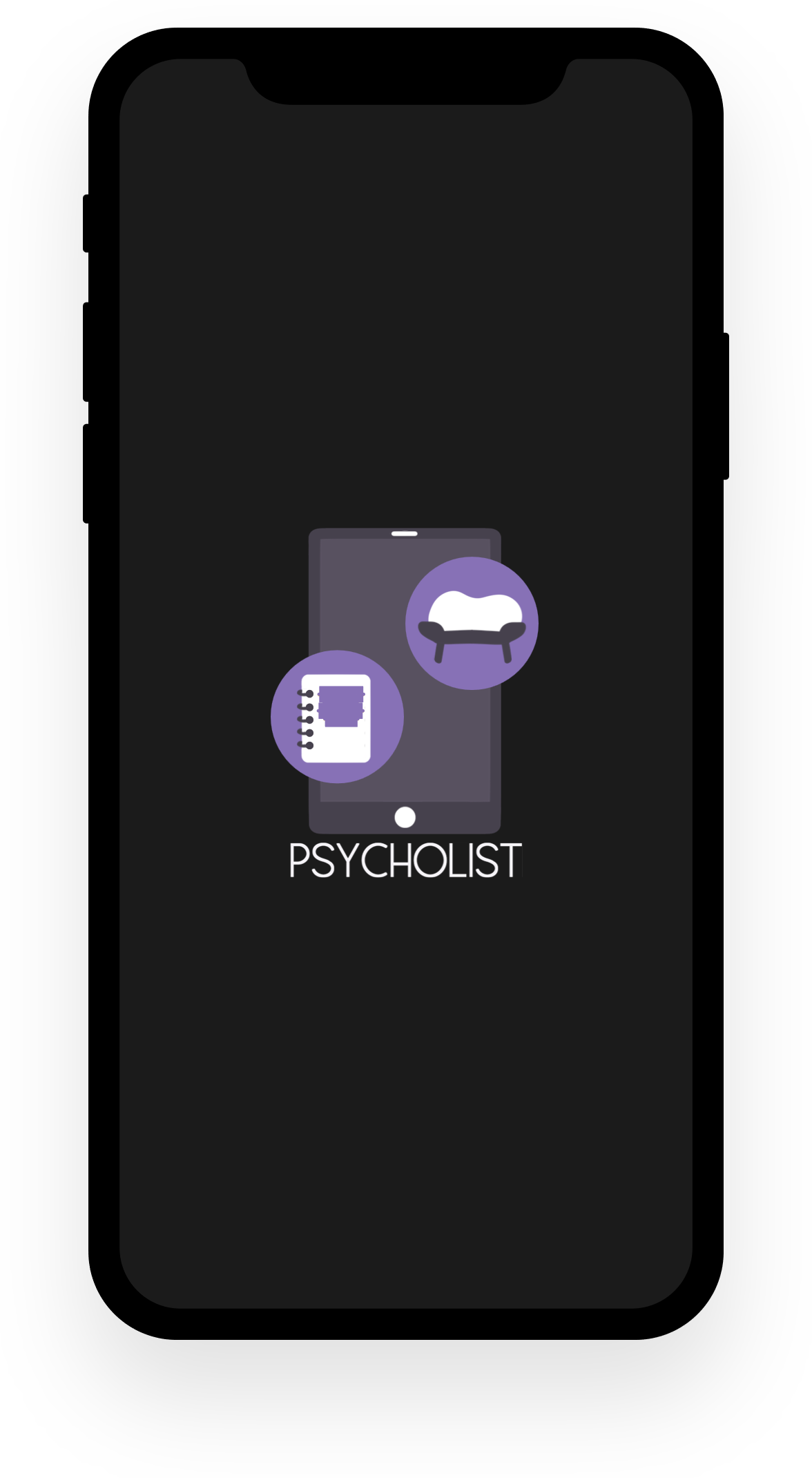 PSYCHOLIST
Мобильное приложение для психолога для работы с клиентами
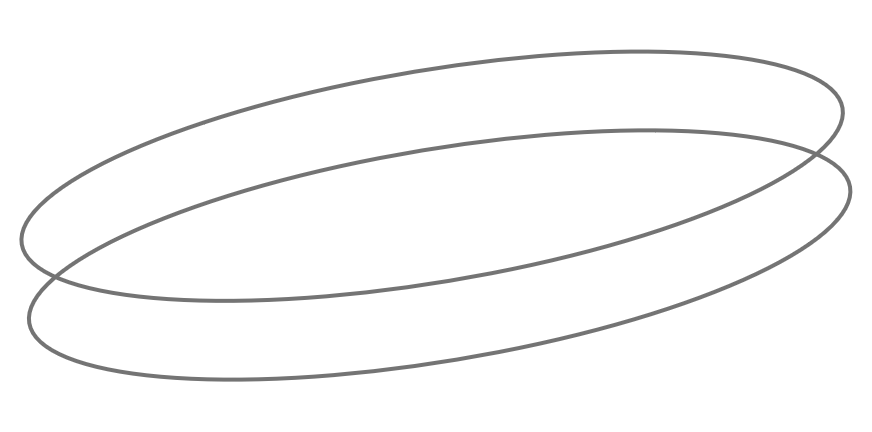 Решаемая проблема
Существующие онлайн-сервисы и психологические центры запрашивают опыт работы и ограничивают рабочие места, что усложняет интеграцию в профессию молодых специалистов.
По данным с сайта b17, сегодняшние выпускники-психологи испытывают трудности с  трудоустройством и набором опыта.
обучающихся, у которых выявлен легкий уровень депрессии
30,6%
Согласно данным научного журнала «Современные наукоемкие технологии»
35%
15%
жителей страны нуждаются в психологической помощи
обучающихся, у которых выявлен средний уровень депрессии
молодежи нуждаются в психологической помощи
7,7%
По данным ВЦИОМ:
учащихся испытывают стресс разной интенсивности в течение семестра
81,5%
Целевая аудитория
Предполагаемые потребители
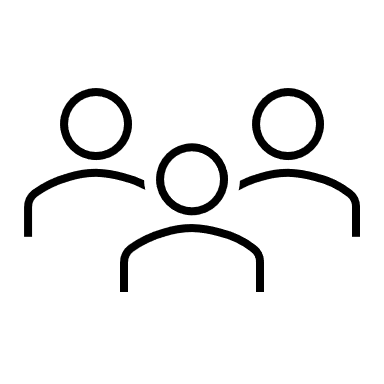 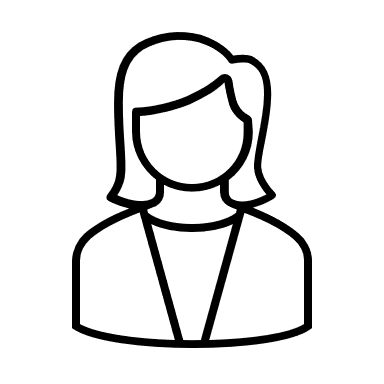 Психологи, имеющие высшее образование
Клиенты психологов - школьники, студенты, нуждающиеся в психологической помощи
Качественная оценка количества потребителей
Первая группа потребителей – профессиональная группа начинающих психологов (3 года после получения диплома);
Вторая группа потребителей - профессиональная группа психологов с опытом работы;

Третья группа потребителей – социальная группа студенческой молодёжи;
К четвёртой группе относятся все жители, кто желает получить психологическую помощь онлайн.
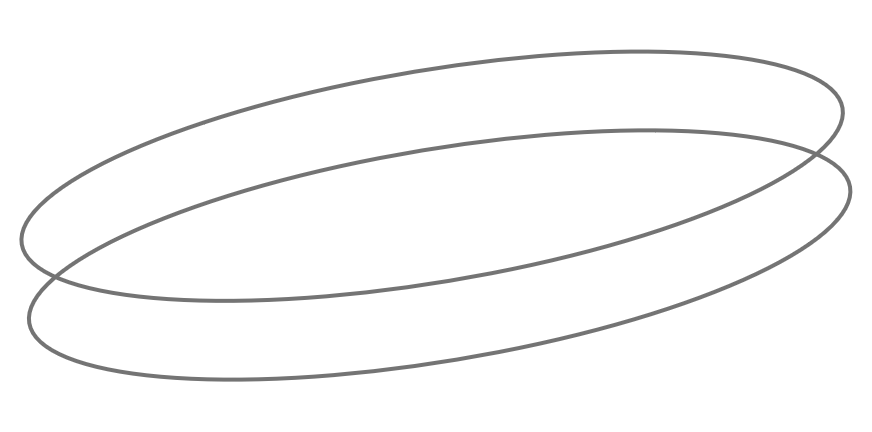 Решение
Приложение Psyholist объединяет все необходимые функции для комфортной работы психолога и удобной записи клиента
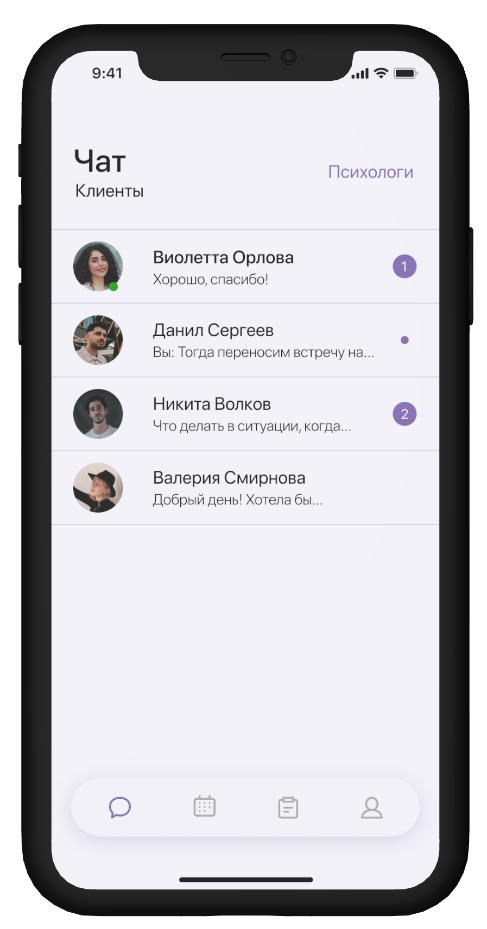 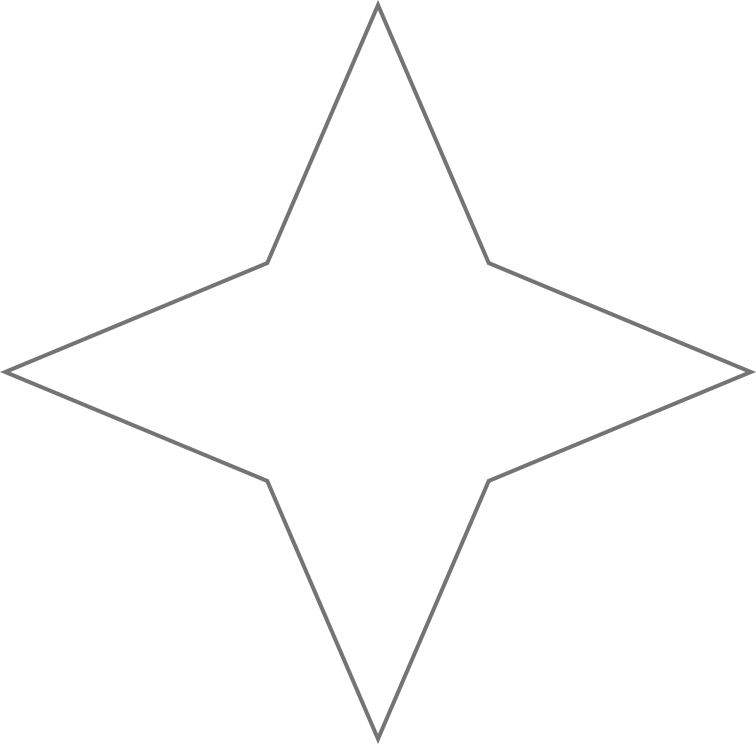 Чат с клиентами
Возможность для клиента обсудить проблему с психологом в режиме чата
Чат с другими психологами
Возможность для психологов посоветоваться с другими психологами в чате, обсудить определенные темы и проблемы
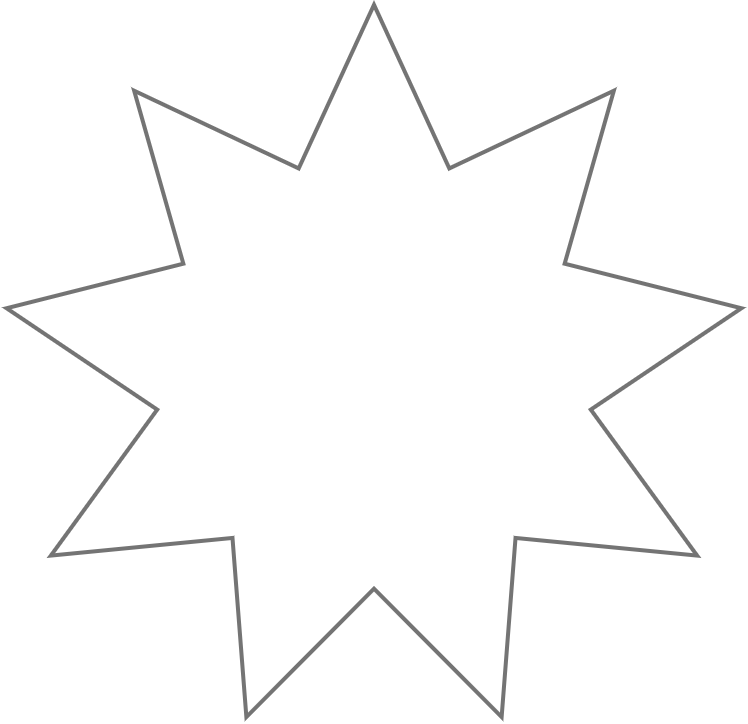 Выбор способа связи
Подбор психолога
В профиле психолога будут добавлены удобные способы связи
по результатам опроса
Связь психолога с клиентами/др. психологами
Решение
Приложение Psyholist объединяет все необходимые функции для комфортной работы психолога и удобной записи клиента
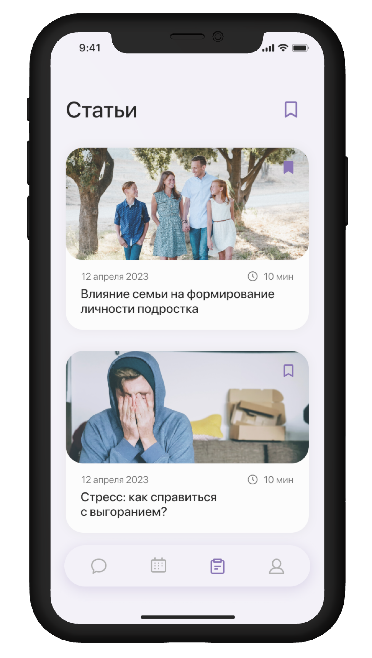 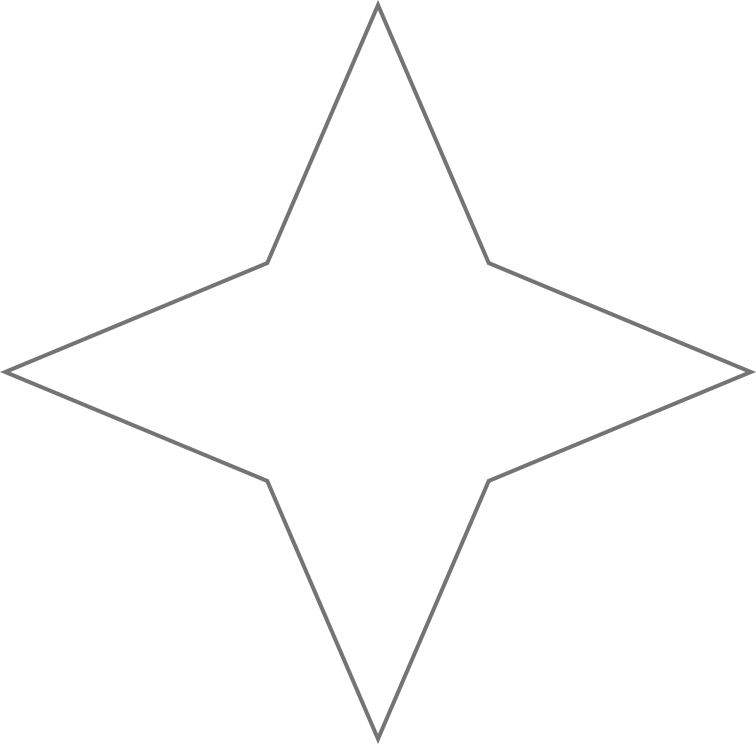 Раздел «Избранное»
куда можно сохранять понравившиеся статьи, которые нужны пользователю
Создание закладок в статьях
чтобы выделять важные и понравившиеся строки, слова
Распределение статей по темам и направлениям
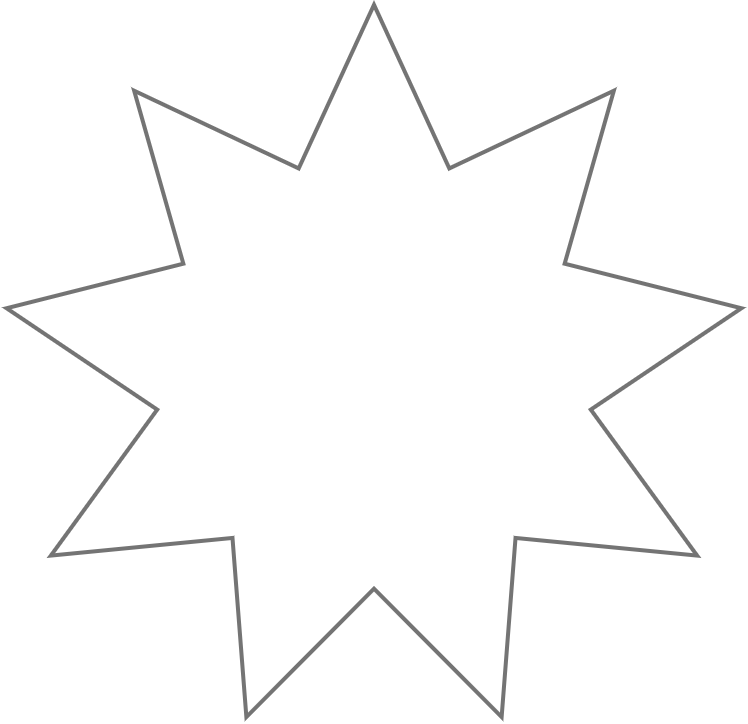 Проведение онлайн-трансляций/видеоуроков
Персональные настройки
с обратной связью для разбора определенных тем
размер шрифта, цвета текста и фона
Образовательный контент
Решение
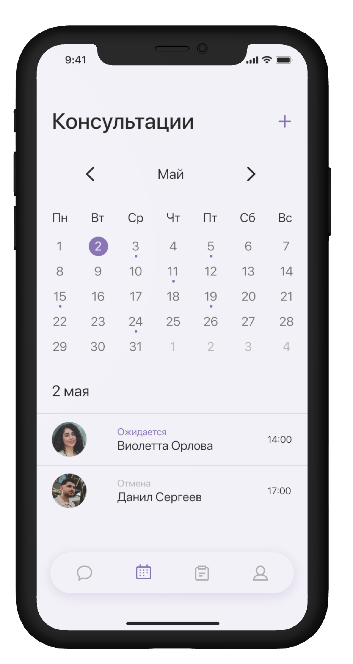 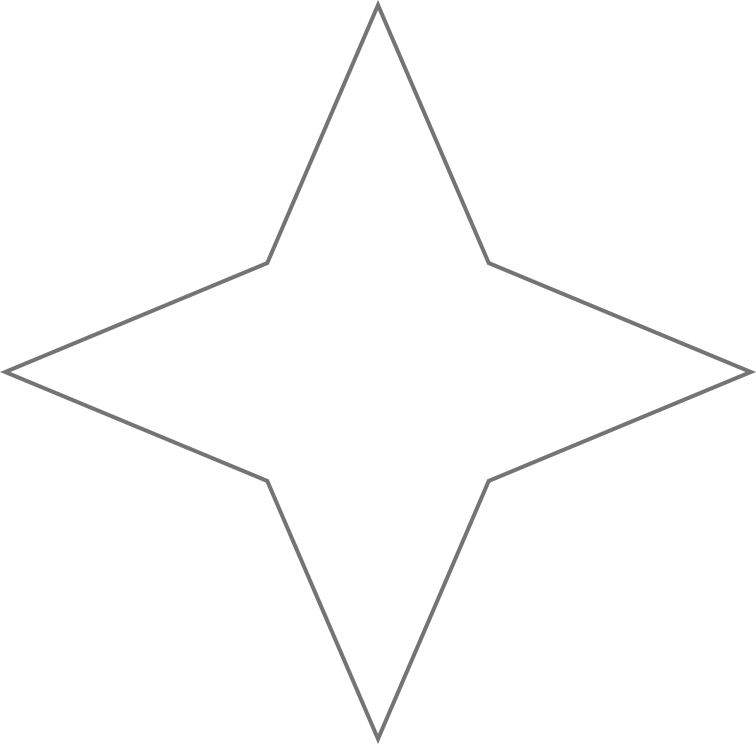 Приложение Psyholist объединяет все необходимые функции для комфортной работы психолога и удобной записи клиента
Синхронизация с другими календарями
установленными на телефоне пользователя (календарь телефона, Google календарь и др.)
Запись на прием
Возможность добавления в календарь консультаций с клиентами с указанием времени и статуса (ожидается, отменена)
Возможность создания списка клиентов
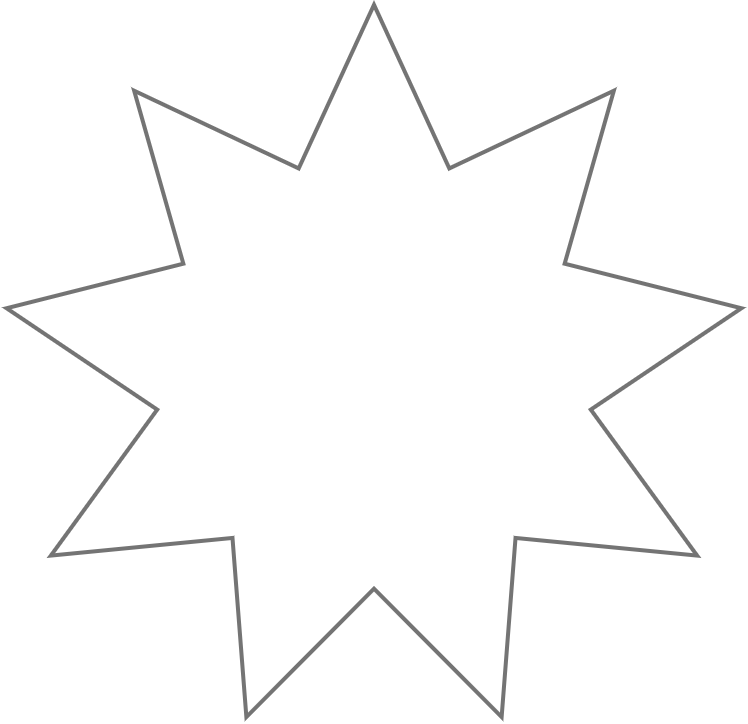 Функционирование сервиса
Создание заметок во время консультации
в виде веб-сайта и мобильного приложения
При нажатии на клиента по его записи в календаре происходит переход в заметки. Все заметки по клиентам сохраняются и будут защищены
Календарь и запись на прием
Финансовая модель проекта
Расходы за год
Доходы за год
Чистая прибыль
Анализ конкурентной среды
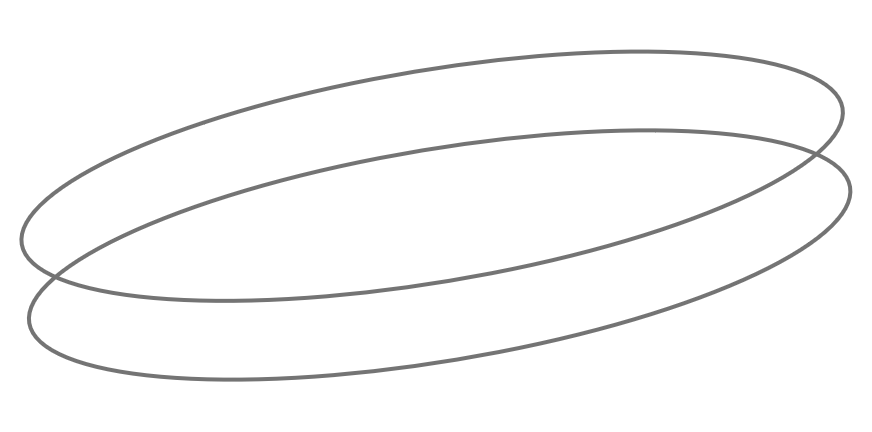 Команда
Тимлид-аналитик
Менеджер проекта
Наставник
Навыки:

Определение потребностей клиентов;
Генерация идей для решения проблем;
Коммуникация с различными группами людей.
Менеджер проекта
Навыки:

Анализ рынка, документации и результатов взаимодействия с потенциальными клиентами (тестов, опросов, бесед и др.)
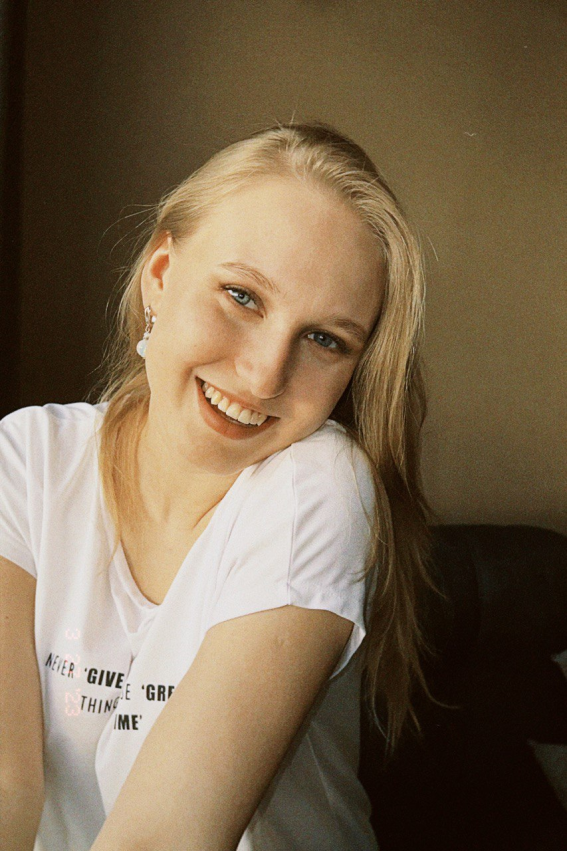 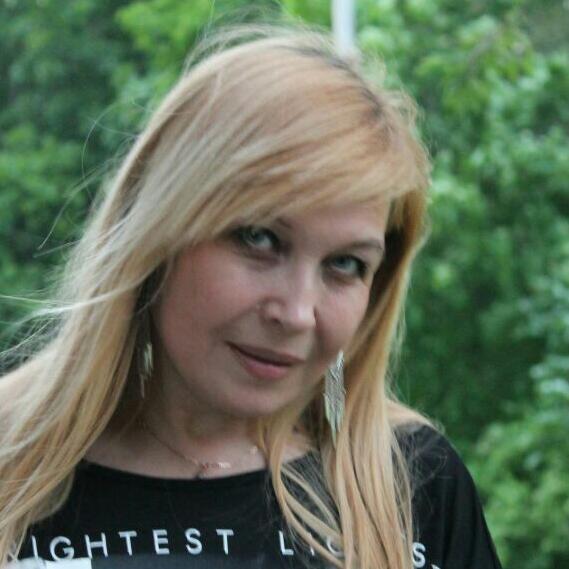 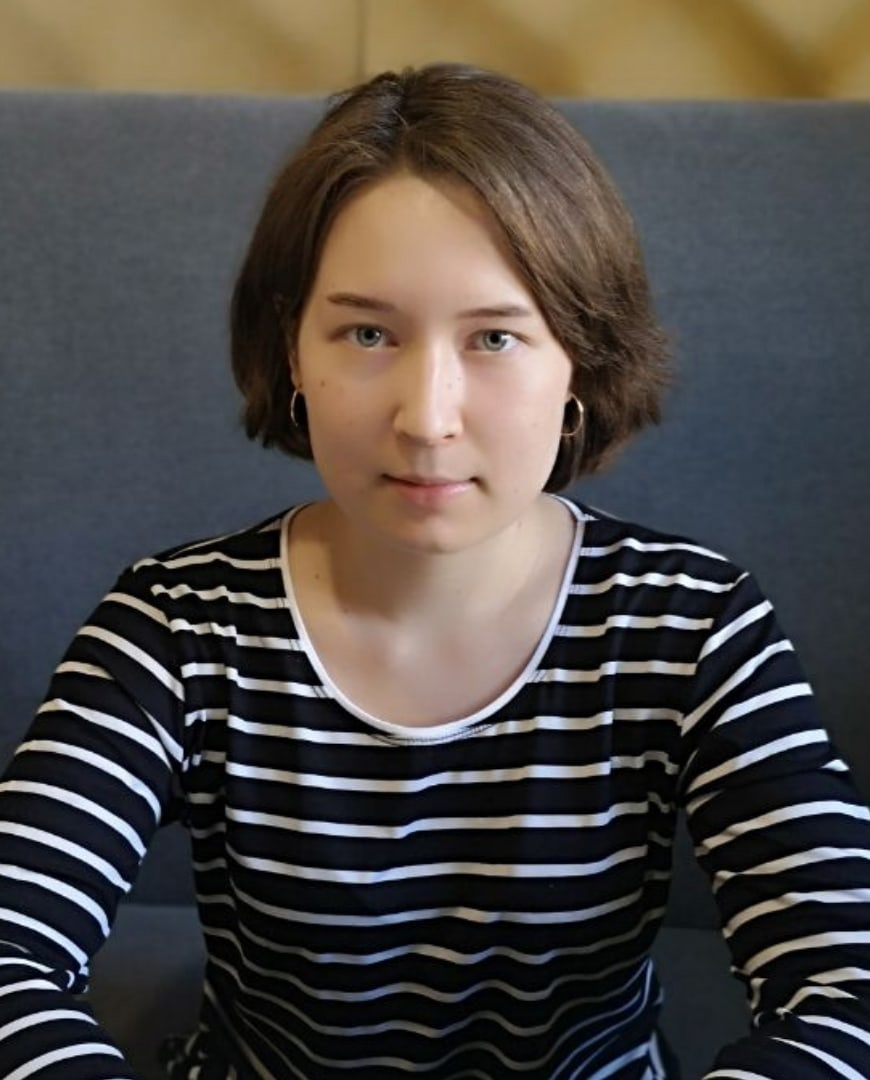 Навыки:

Выполнение документационной отчетности; 
Организация рабочих процессов;
Копирайтинг
Трёхкратное участие в проектном интенсиве, разработка конструктора образовательных программ, победитель проектного интенсива от Университета 20.35 в 2023 году;

Многократное участие в научных конференциях и форумах.
Победитель проектного интенсива от Университета 20.35 в 2023 году.
Кандидат экономических наук
Доцент кафедры экономики предпринимательства
Победитель проектного интенсива от Университета 20.35 в 2023 году.
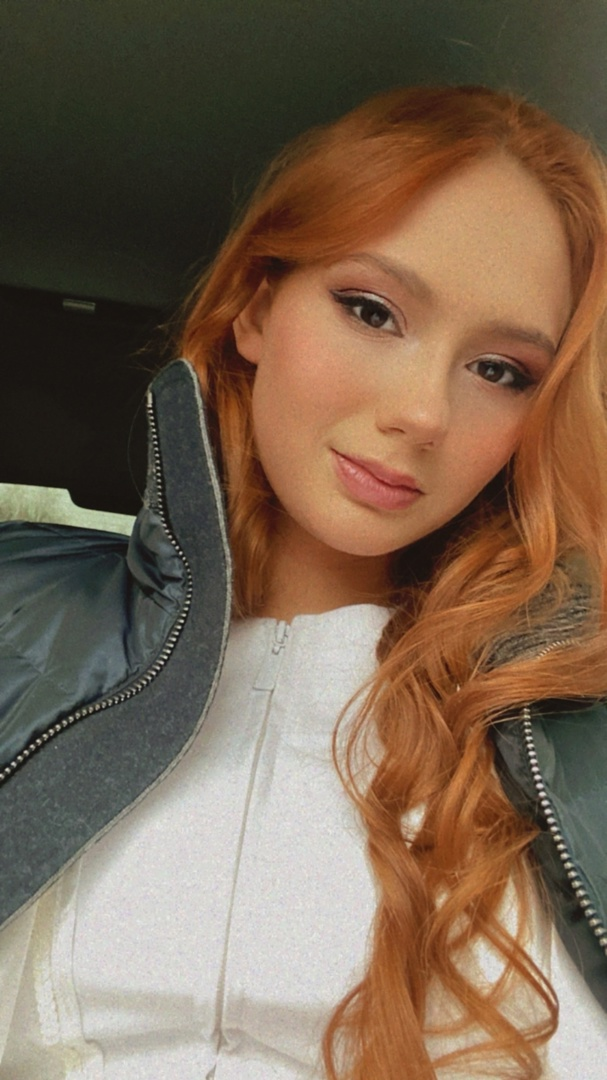 Маргарита  Петровна
Ленара
Алина
Экономист-аналитик
Навыки:

Составление сметы;
Проведение экономических расчетов
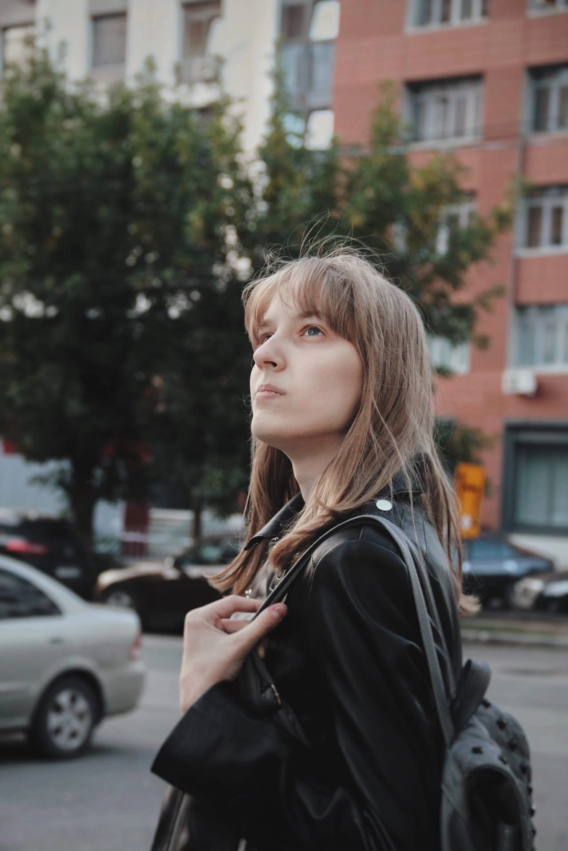 Победитель проектного интенсива от Университета 20.35 в 2023 году.
Евгения
Fullstack-разработчик
Навыки:

Знание HTML, CSS, JavaScript;
Веб-дизайн (Опыт работы веб-дизайнером 3 года).
Мария
Двукратное участие в проектном интенсиве, разработка конструктора образовательных программ, победитель проектного интенсива от Университета 20.35 в 2023 году.
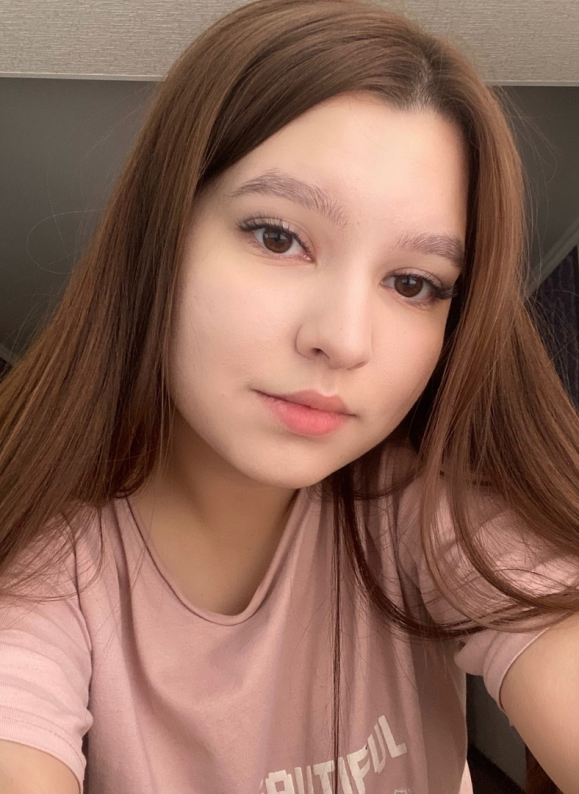 Азалия
Результаты Акселератора НТИ
Определение шагов работы с целевой аудиторией;
Определение концепции мобильного приложения;
Пересмотр функций мобильного приложения;
Составление стратегии продвижения и распространения мобильного приложения.
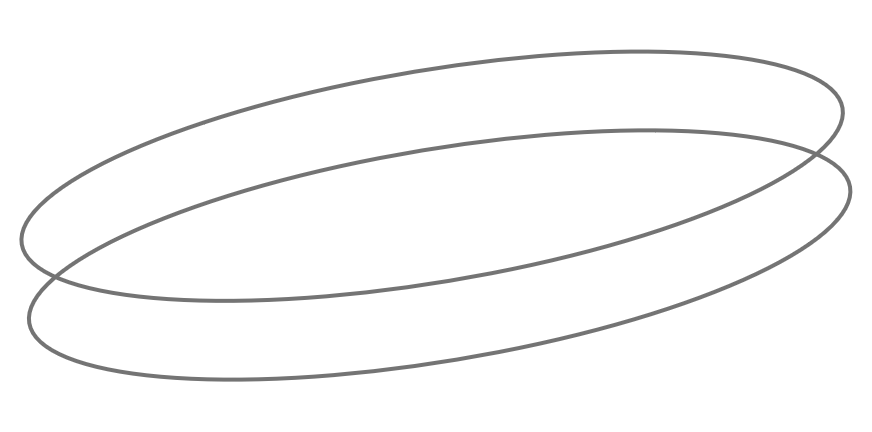 Дорожная карта
Релиз приложения
Привлечение партнеров для увеличения узнаваемости бренда и увеличения рынка сбыта
2023
2024
2025
3
1
2
Формирование УТП
Разработка бизнес-плана
Разработка User Flow и доработка дизайна приложения
Оформление юридического лица
Разработка рабочего прототипа приложения (MVP)
Поиск грантовой поддержки/инвесторов будущего проекта
Тестирование MVP-версии, исправление багов и ошибок, доработка
Создание маркетинговой стратегии (имидж, PR-программа)
Доработка старых и введение новых функций в рабочее приложение
Увеличение потока клиентов, пользующихся сервисом
Выход проекта на самоокупаемость
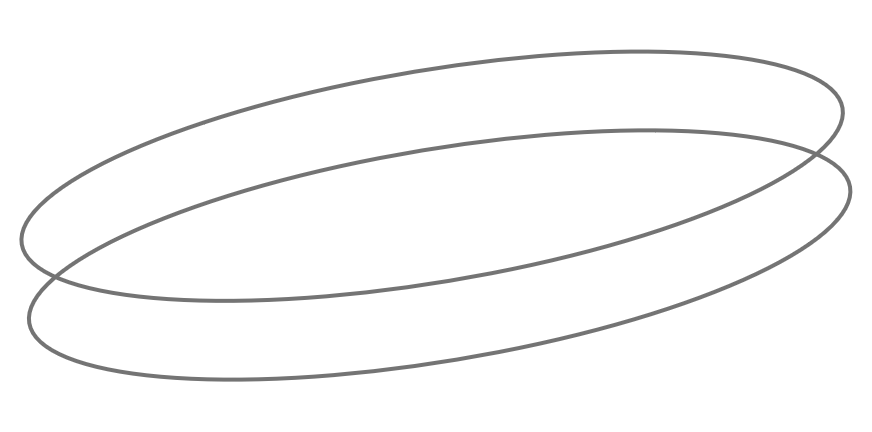 Карта потребностей
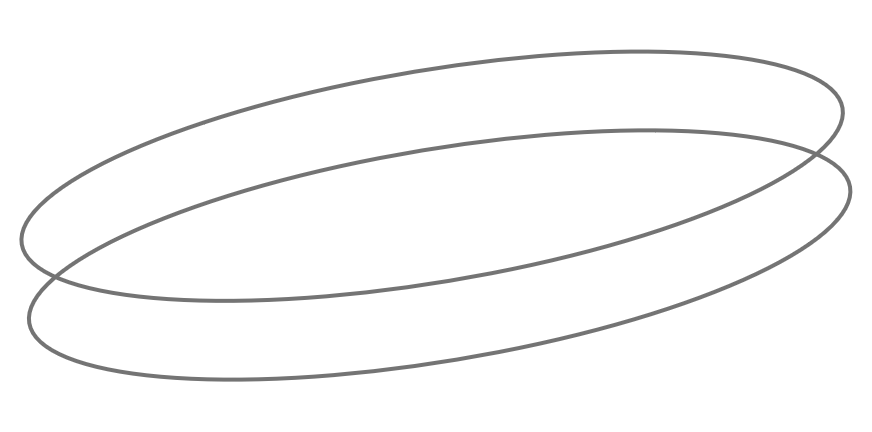 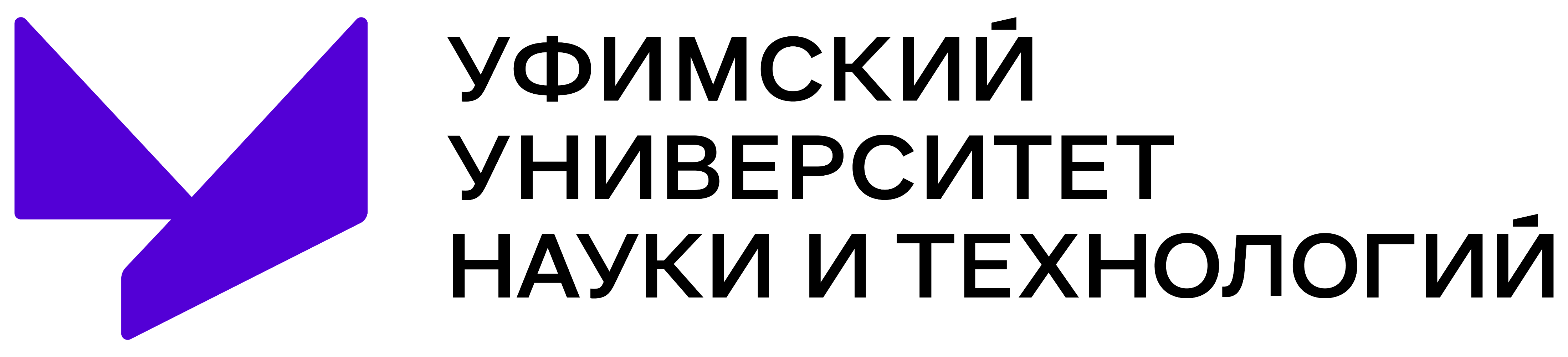 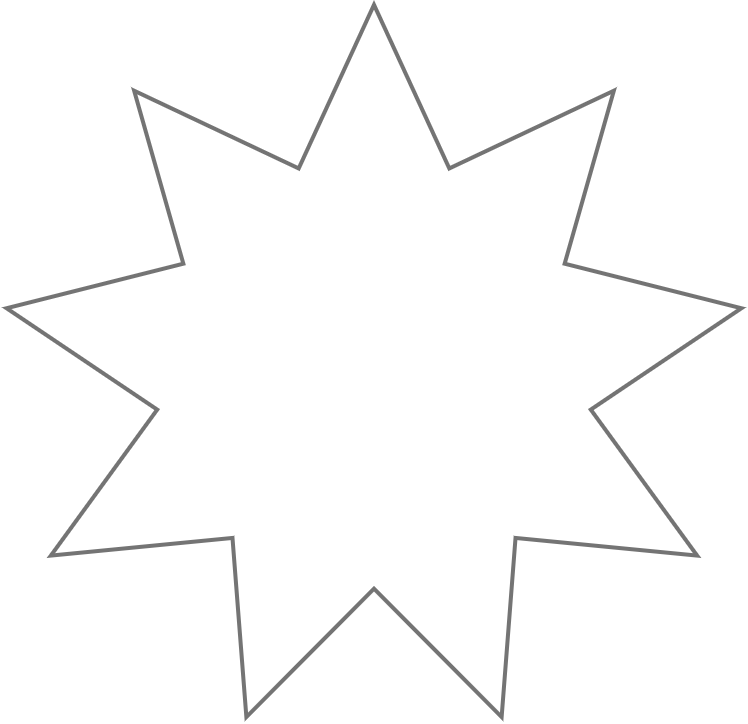 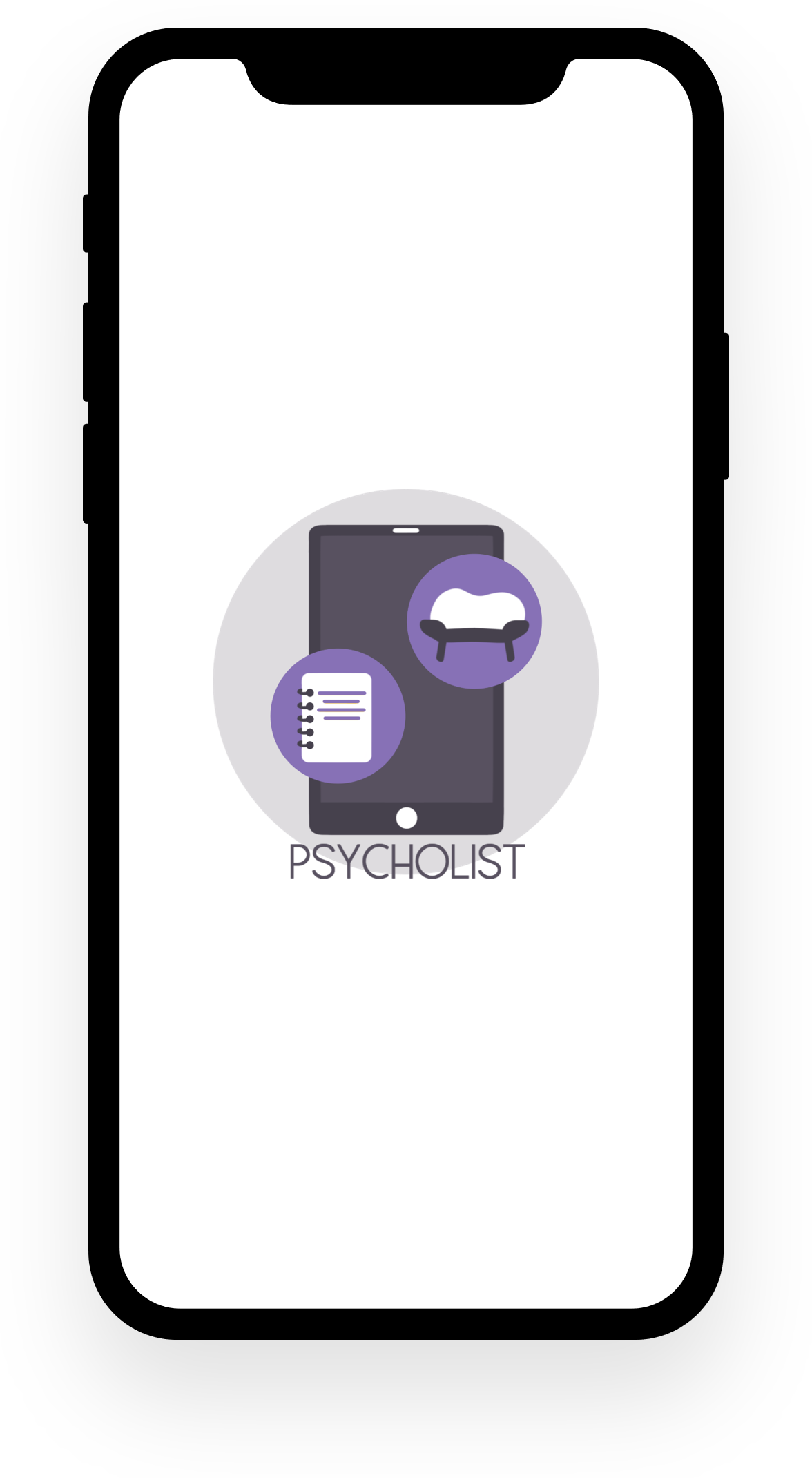 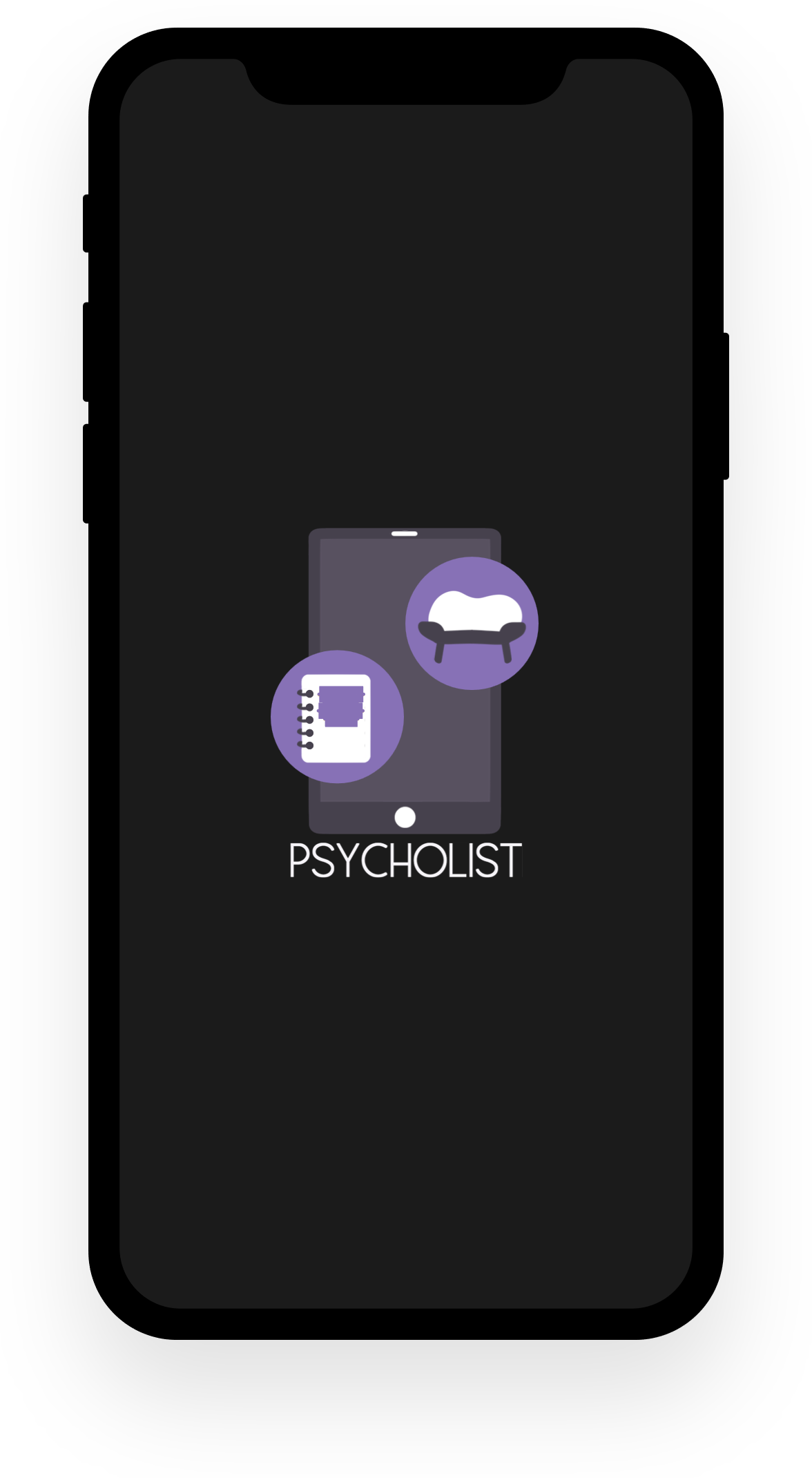 PSYCHOLIST
Мобильное приложение для психолога для работы с клиентами
Контакты:
Шарипова Ленара
tg: @shrpvlenara